Massachusetts All-Payer Claims Database:Technical Assistance Group (TAG) January 14, 2014
1
AGENDA
IT Update

Field Edit Report

Version 3 Update/Questions

Claims Versioning
2
IT UPDATE
3
FIELD EDIT REPORT
Percent Passed Calculation
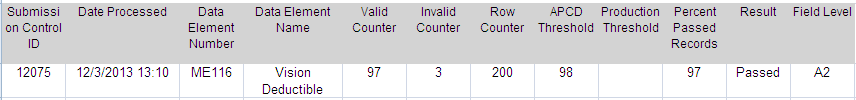 ME116 is  required when ME118 = 1
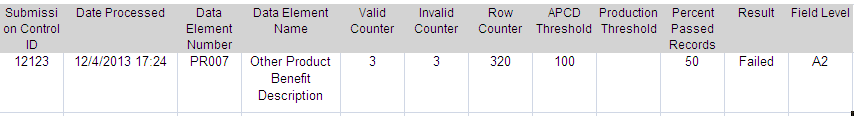 PR007 is required when PR006 = 0
4
PRESENT ON ADMISSION
Code Based Exemptions
  Provider Based  Exemptions
  Utilize ‘ 1’ to Signify Exempt
  Utilize  Variance Rationale to Denote High Level of Exempt Usage
5
FLAG INDICATOR FIELDS
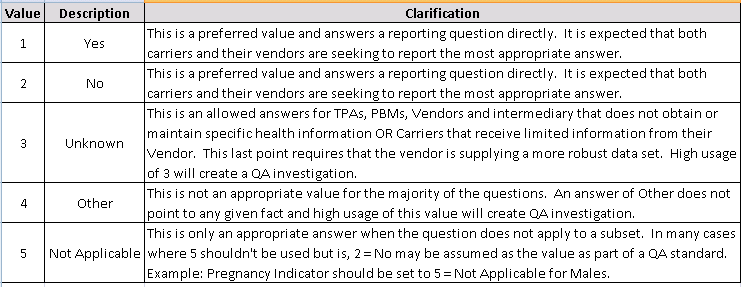 Expect 100% compliance on Flag Indicator fields
 Expect high usage of Unknown/Other/Not Applicable will be explained in the Variance Rationale column
6
FLAG FIELDS
END DATES
7
PROCEDURE CODE
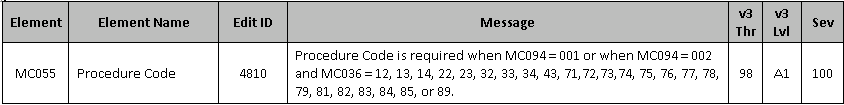 Outpatient Facility Revenue Code Exception
  Examples: 
0250 Pharmacy – General
0270-0273 Medical/Surgical Supplies
0370-0372 Anesthesia…etc
8
TOOTH NUMBER
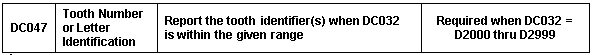 Leading zeros will be allowed.
9
TME PROVIDER ID
ME124 Attributed PCP
 ME125 Physician Group of Member’s PCP
 Required in December Filing
 Edits
 New Physician Groups
10
RISK ADJUSTMENT FIELDS
11
BILLABLE MEMBER
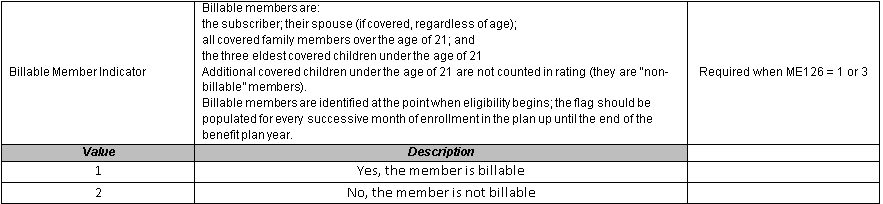 Spouse under 21 (Final Market Reform Rules preamble (p. 13409)
  New family member (Final Market Reforms Rules -- p. 13412)
12
BENEFIT PLAN CONTROL TOTALS
13
BENEFIT PLAN CONTROL TOTALS
Control totals on the BP file should be bucketed under the plan they were covered under irrespective of which plan the member was enrolled on during the 15th of that month.
The claims and eligibility files should not “speak” to each other for the control total files:
 
1.      BP007 -  Count up the members by plan that are enrolled on the 15th 
2.       BP005/BP006 -Sum up the # of claims and dollars by plan (without looking at eligibility)
 
This way the claim dollars will line up with the claims files (eligibility might  not match claims if someone enrolls after the 15th or disenrolls before the 15th).

BP007 will match up with the number of members in the ME file  where the RACP Flag is  YES. (ME126 = 1)
14
VERSION 3.0 VARIANCES
LIAISON/MANAGER REVIEW

VERSION 2 AS BASE NOT STANDARD

CONDITIONAL ELEMENT VARIANCES
15
TEST System now accepts December files

Document Updates
16
CLAIMS VERSIONING
17
Claims Versioning Update
Goal: Use the highest version claim lines to produce accurate cost and utilization measures for each payer and for the Commonwealth
Background: CHIA has standard versioning logic, based on the APCD data submission guides: 
Applies cleaning logic
Identifies duplicates, voids/back-outs, and replacements/amendments
Sets highest version flag
Claims Versioning Update
Since last summer, CHIA’s liaisons and QA analysts have been working closely with selected carriers to
Review if the CHIA standard logic apply and if any deviations 
Examine deviations and assess potential impact. For example,
Consistency in submitting PCCN (MC004)
Former Claim Number (MC139)
Denied Flag (MC123)
Find agreeable solutions
Implement and validate carrier-specific versioning logic
Claims Versioning Update
Medical claims versioned for the following seven carriers (included in Release 2.0):
Blue Cross Blue Shield of Massachusetts 
Boston Medical Center HealthNet Plan
ConnectiCare of Massachusetts, Inc. 
Fallon Community Health 
Harvard Pilgrim Health Care 
Network Health
Tufts Health Plan
Future releases will include versioning for pharmacy and dental claims and for other large carriers.
WRAP-UP
QUESTIONS?
21
TAG SCHEDULE
February 11at 2:00 PM
March 11 at 2:00 PM
22
QUESTIONS
Questions emailed to APCD Liaisons
Questions emailed to CHIA 
	(CHIA-APCD@state.ma.us).  
Questions on the Data Release and Application emailed to CHIA (apcd.data@state.ma.us)
23